АЗОТ
Дегтярева Марина Олеговна
Муниципальное автономное  общеобразовательное  учреждение «Лицей  научно-инженерного  профиля»
г. Королёв   Московской области
Распространение   в   природе
атмосфера (% по объёму)
азот N2
Азот  в  связанном  виде  входит      в  состав  двух  селитр:      натриевой   NaNO3 (чилийская)         и  калиевой  KNO3  (индийская) 
По  распространенности в земной коре   азот занимает 17-е место,     на  его долю приходится 0,0019% земной  коры  по  массе.
кислород О2
организм человека                           (% по массе)
О
С
N
Н
Строение - свойства
7
N
Природный   азот состоит из двух стабильных изотопов:
14N — 99,635 % и 15N — 0,365 %.
14
52
Степени   окисления
окислитель
NH3   NH4Сl
-3
Е
+1
N2О
+2
NО
2
восстановитель
+3
N2О3   HNO2
Внешняя    электронная      конфигурация атома    2s22р3
+4
NО2
1
+5
N2О5   HNO3
S
Строение   молекулы
+
→
N
N
N
N
N
N
Ковалентная    неполярная   связь
Получение
воздух
O2
1.   Разделение  жидкого воздуха  на кислород  и  азот основано  на разнице  температур их  кипения
N2
-183
-196
Получение   в лаборатории
2.    Разложение нитрита аммония
              NH4NO2  N2   +   2H2O
-3
+3
0
3е-
3.    Взаимодействие аммиака с оксидом меди (II)
              2NH3   + 3CuO     N2  +  3Cu   +   3H2O
-3
+2
0
0
6е-
4.    Горение аммиака
              4NH3   +  3O2      2N2  +  6H2O
-3
0
0
-2
12е-
Физические    свойства
Бесцветный газ, без запаха, плохо растворимый в воде
Тпл = -210 0С
Ткип = -195,8 0С
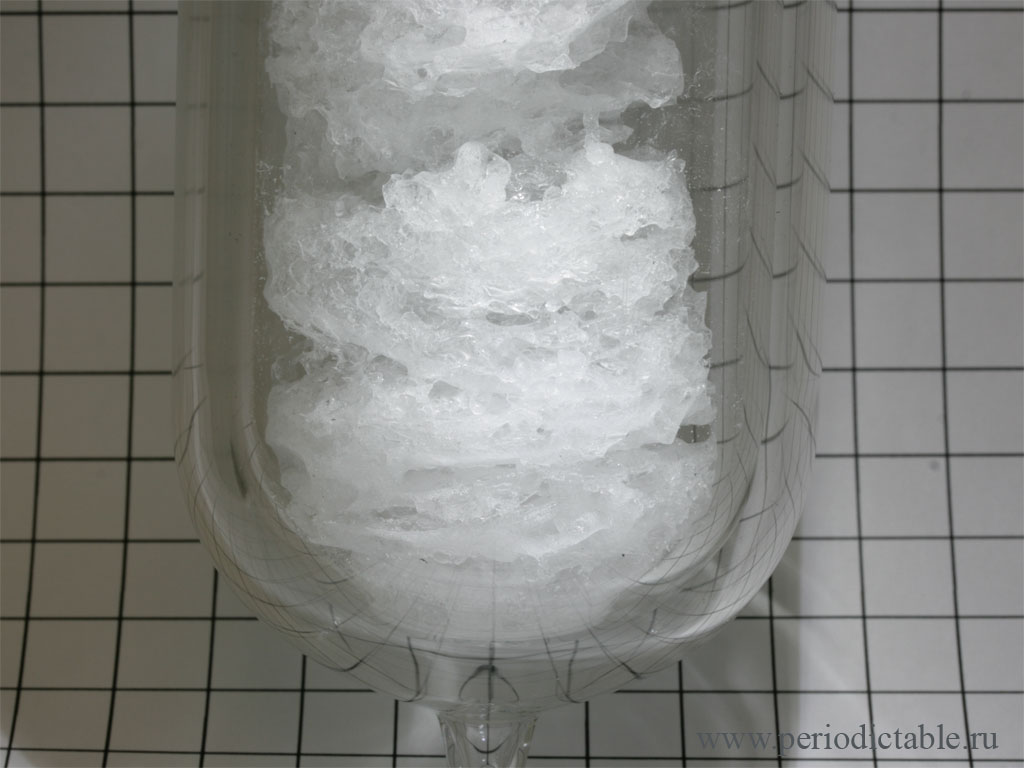 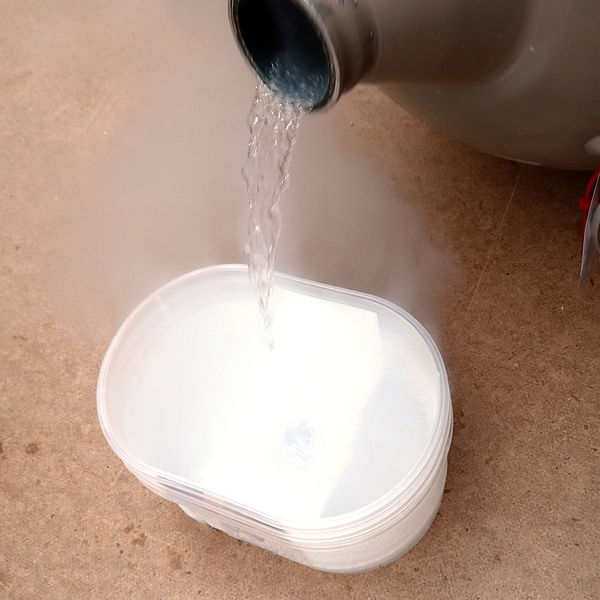 Химические    свойства
1.    Взаимодействие   с   металлами
           6 Li   +   N2    2 Li3N (нитрид лития)
      
2 Al   +   N2       2 AlN   (нитрид алюминия)
0
0
+1
-3
6е-
0
0
t
+3
-3
6е-
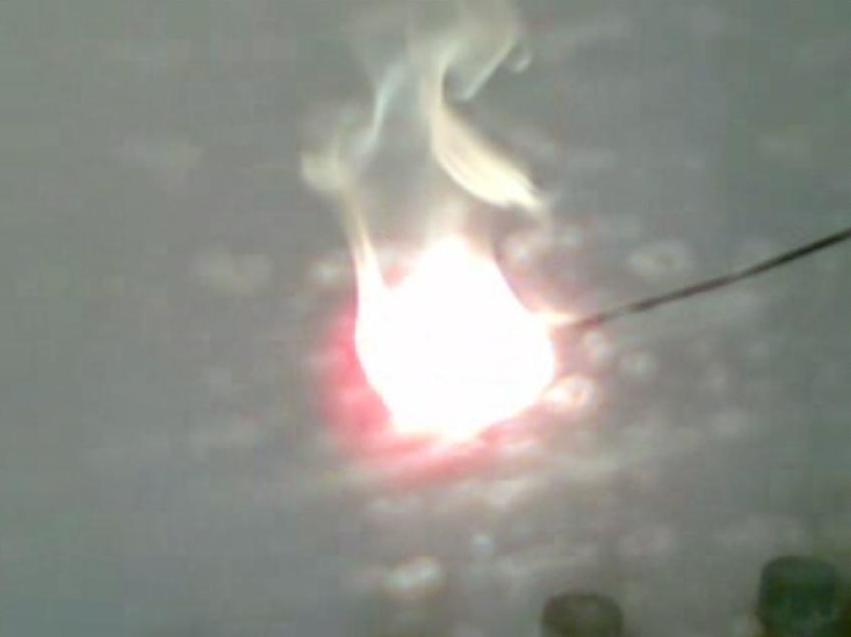 Химические    свойства
2.    Взаимодействие   с   кислородом
                                  N2  +  О2   2 NO
      
Температура   электрической   дуги 3000 - 4000  0С
(или   в   атмосфере   при   грозовых   разрядах)
0
0
0
0
+2
-3
-2
+1
t
6е-
4е-
3.    Взаимодействие   с   водородом
                                  N2  + 3 Н2      2 NН3
t, р
Круговорот    азота
азотфиксация
денитрификация
Нуклеиновые кислоты, белки
Нитраты NO3¯
Атмосферный  азот
Ион аммония NH4+
Азотфиксирующие  
  бактерии
N2
Нитриты NO2¯
нитрификация
аммонификация
Интернет - ресурсы
http://0.tqn.com/d/chemistry/1/7/6/8/1/liquid-nitrogen.jpg            жидкий азот
http://www.periodictable.ru/018Ar/slides/Ar4.jpg      твердый азот